多层架构下的单元测试
技术研发部
Agenda
单元测试的好处
单元测试适合的场所
单元测试工具
比较容易测试的架构
Mock
TDD
好的单元测试所具有的品质
2
单元测试的好处
保证代码功能和我们的预期一致
测试所有边界情况
越来越完善的bug库
有了单元测试，尽情重构吧
欢迎变化。新增修改功能？不怕，有单元测试
使程序降低耦合
所有的一切，目的只有一个：提高质量
不写单元测试的借口
编写单元测试太花时间了
出来混的，迟早是要还的。
运行测试的时间太长了
测试代码并不是我的工作
代码太复杂了，依赖太多，不能做单元测试
哪些项目最适合单元测试
平台类库性质的项目
规模大的，需要长时间维护的
正确性要求极高的项目
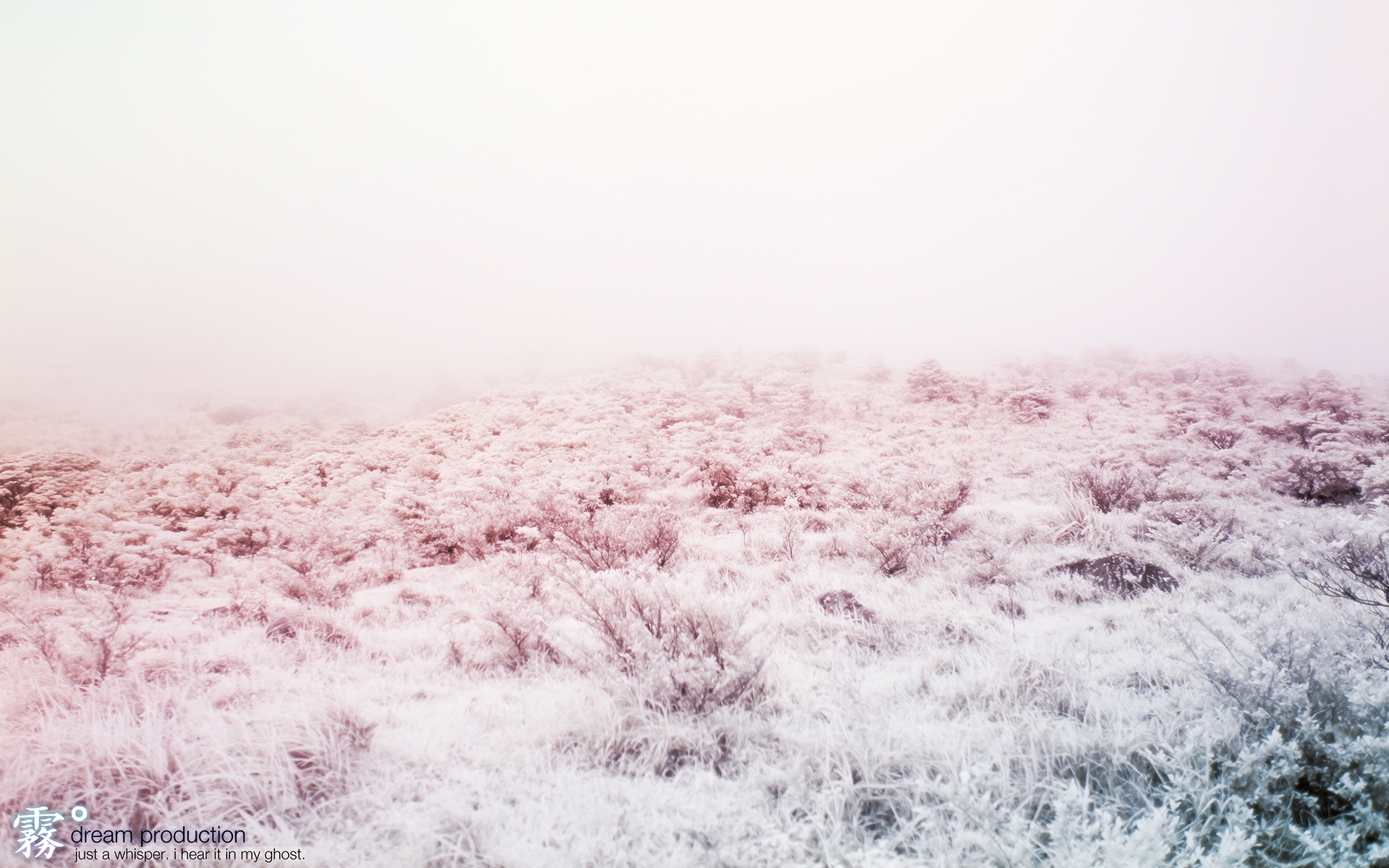 是否需要测试私有方法？
我的经验：只需要测公开方法
单元测试的前提
程序层次结构清楚
层间解耦
外部依赖小
一个比较容易测试的架构
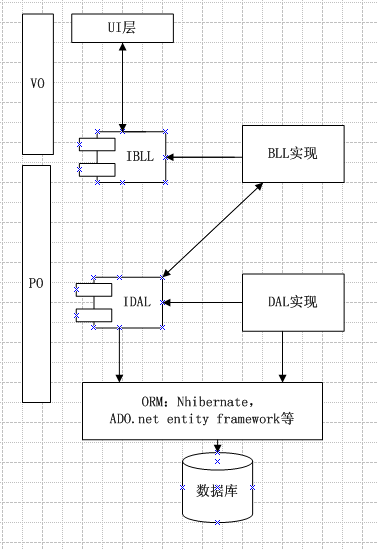 该架构的优点
横向开发
各层可各自为政
低耦合：如果用IOC的话，则编译时无耦合
安全的数据层：ORMapping
Mock是否必须？
业务层的测试，为了去除依赖，mock是必须的。
但在使用每一个Mock前，请想想，是否可以通过重构，摆脱这个依赖。
好的单元测试所具有的品质：
彻底的
关键字：测试覆盖率（Ncover），根据情况制定覆盖率标准。
关键字：维护Bug
请看覆盖率示例
好的单元测试所具有的品质：
可重复、独立的
关键字：各测试独立，可随意重复执行。
每个测试每次执行应该结果一致。
比如：有些新增操作，不能仅仅支持一遍
Bug？疑问？
联系方式:
Email: gongjingyi@corp.the9.com

MSN:   batoosai@msn.com
Thank You